Exploring the Use of Wifi in the Netherlands
Uncovering the Benefits and Impact of Wifi Technology
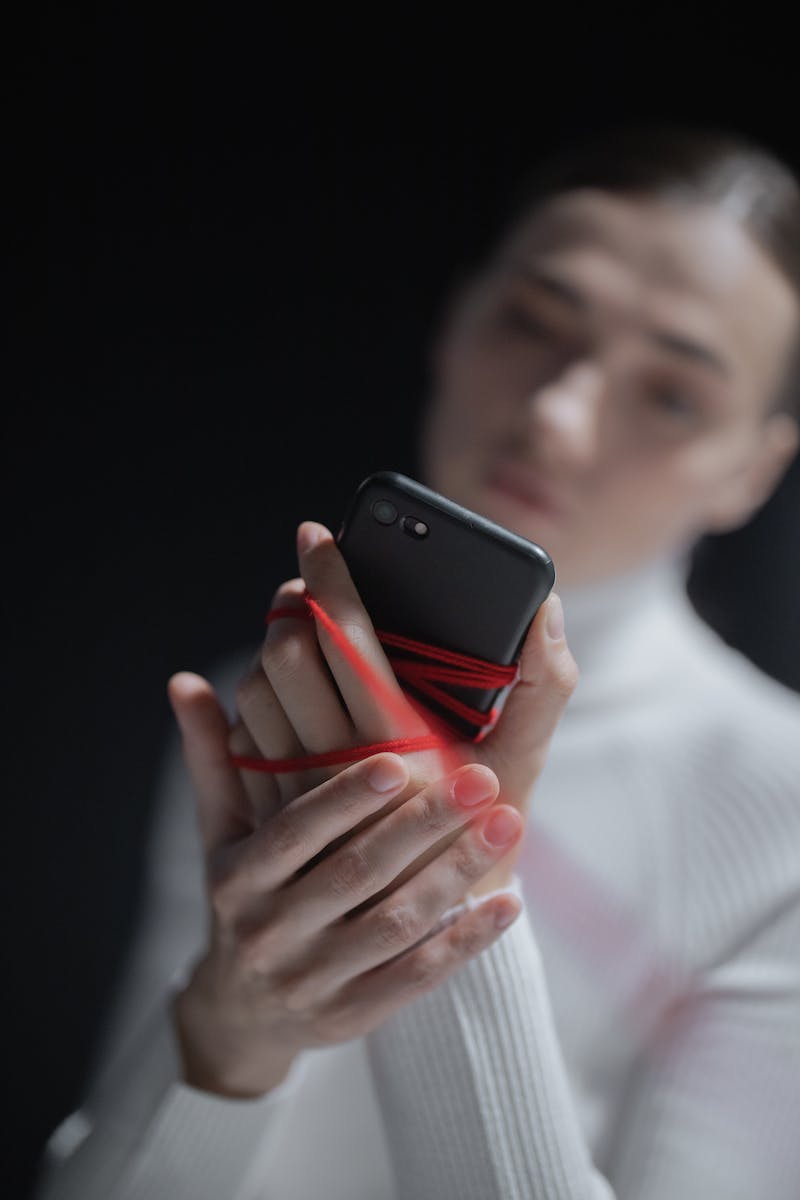 Introduction to Wifi
• Wifi technology has become an integral part of our daily lives
• It allows wireless connection to the internet and enables data transfer
• Wifi has revolutionized communication, entertainment, and productivity
• The Netherlands has embraced wifi technology to enhance various sectors
• Image search: wifi technology
Photo by Pexels
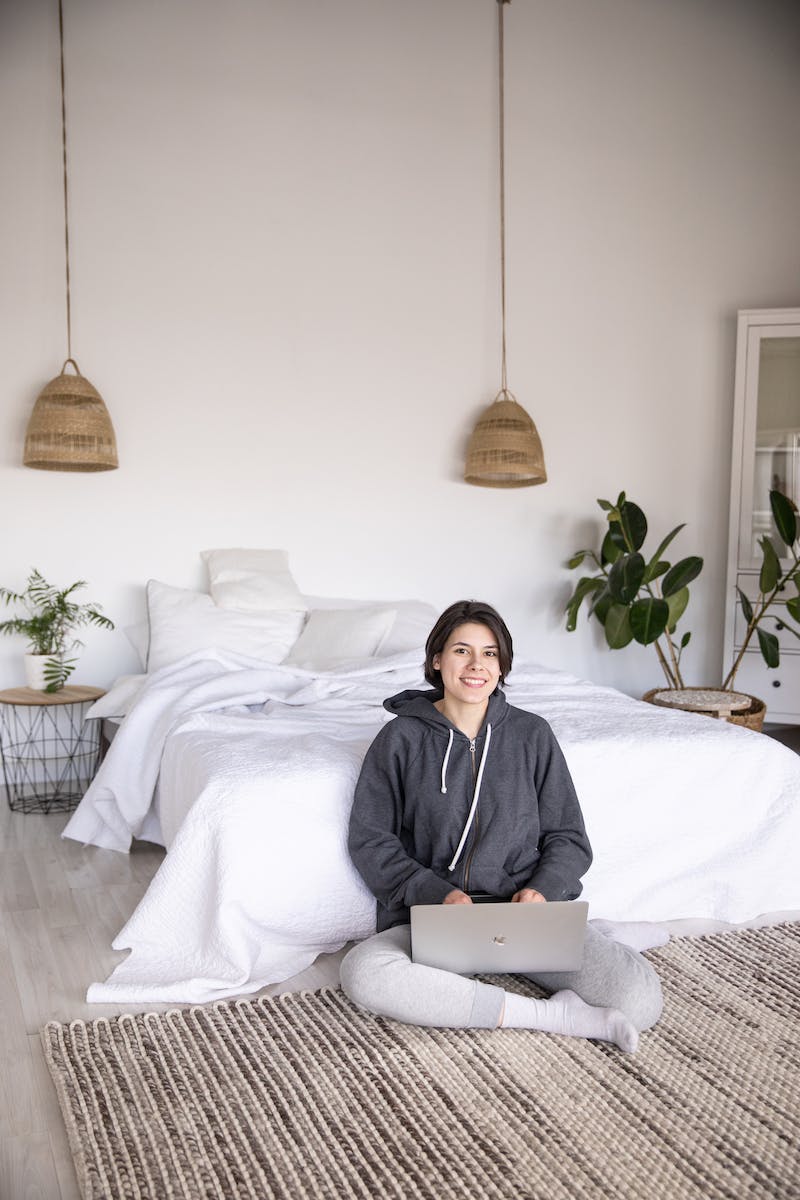 Wifi Infrastructure in the Netherlands
• The Netherlands boasts an extensive wifi infrastructure
• Public places like cafes, libraries, and parks offer free wifi
• Wifi hotspots are widespread, ensuring connectivity on the go
• Efficient infrastructure supports seamless communication and accessibility
• Image search: wifi hotspots
Photo by Pexels
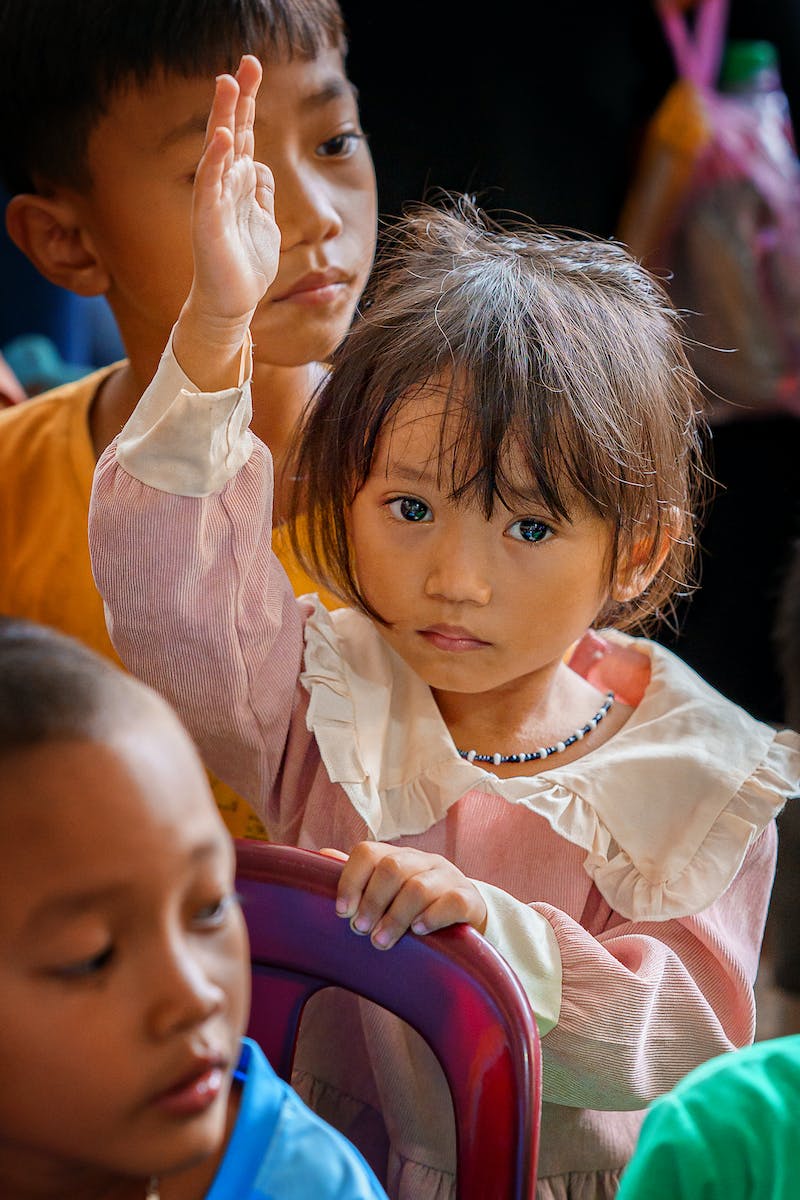 Benefits of Wifi in Education
• Wifi enables seamless integration of technology in educational settings
• Students can access online resources, collaborate, and engage in virtual learning
• Interactive learning platforms and digital tools enhance educational experiences
• Improved connectivity expands access to educational materials for all students
• Image search: wifi in education
Photo by Pexels
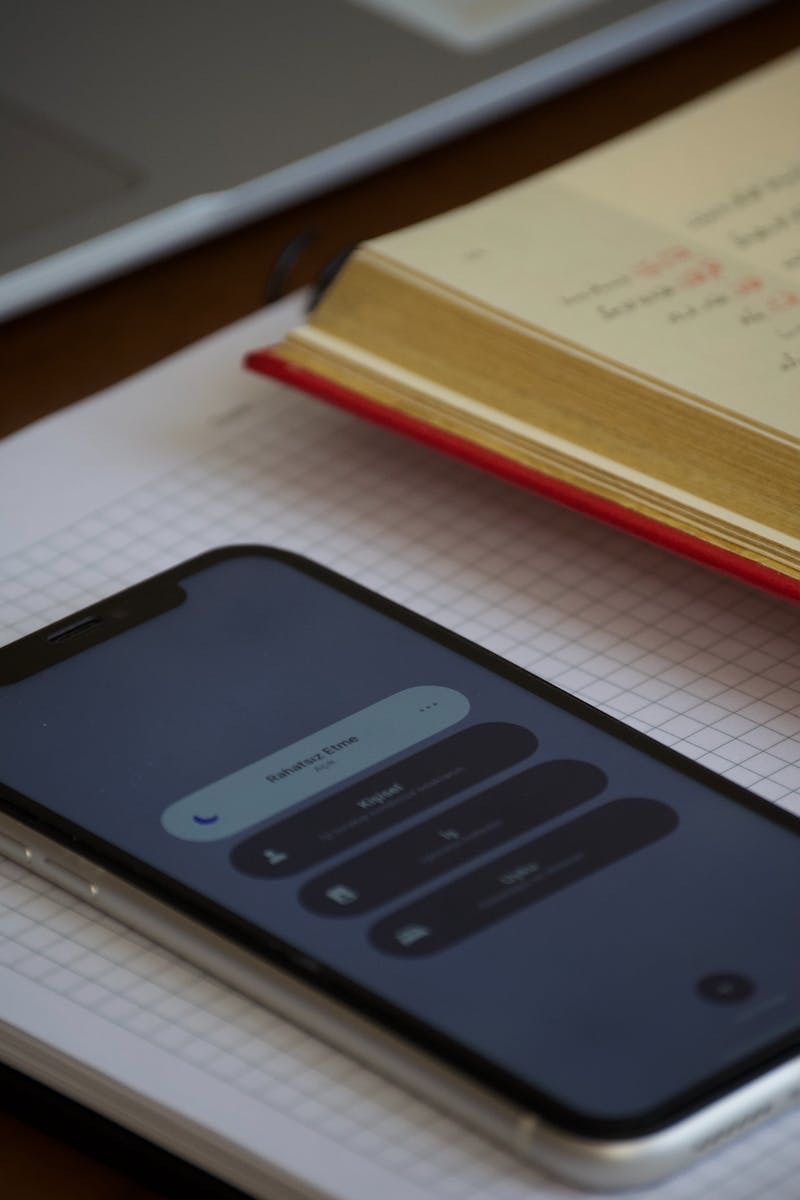 Wifi's Role in Business and Innovation
• Wifi technology drives business efficiency and productivity
• Seamless connectivity enables remote work, video conferencing, and virtual meetings
• Internet of Things (IoT) devices utilize wifi for data exchange and automation
• Wifi empowers innovation by supporting research, development, and connectivity
• Image search: wifi in business
Photo by Pexels
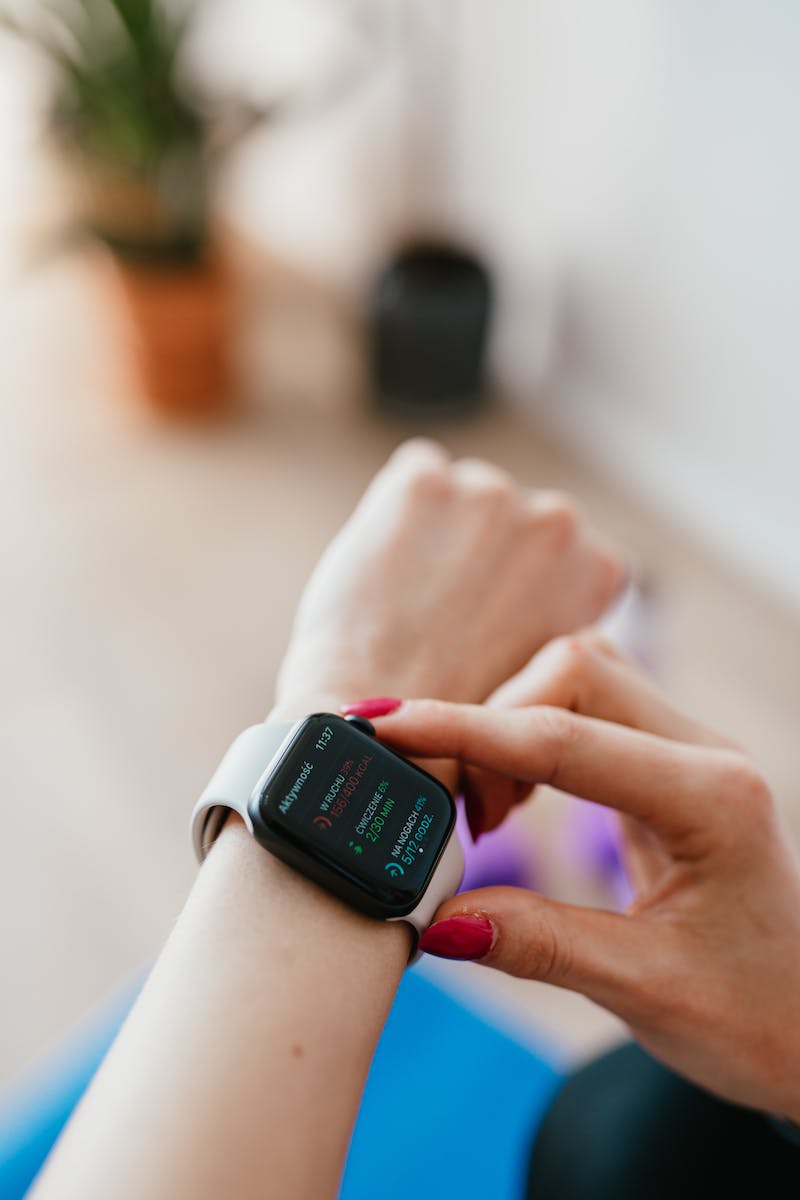 Wifi and Social Connectivity
• Wifi technology promotes social connectivity and community engagement
• People can easily stay connected with friends, family, and colleagues
• Social media platforms and messaging apps rely on wifi for communication
• Wifi enables access to news, information, and entertainment worldwide
• Image search: wifi and social connectivity
Photo by Pexels
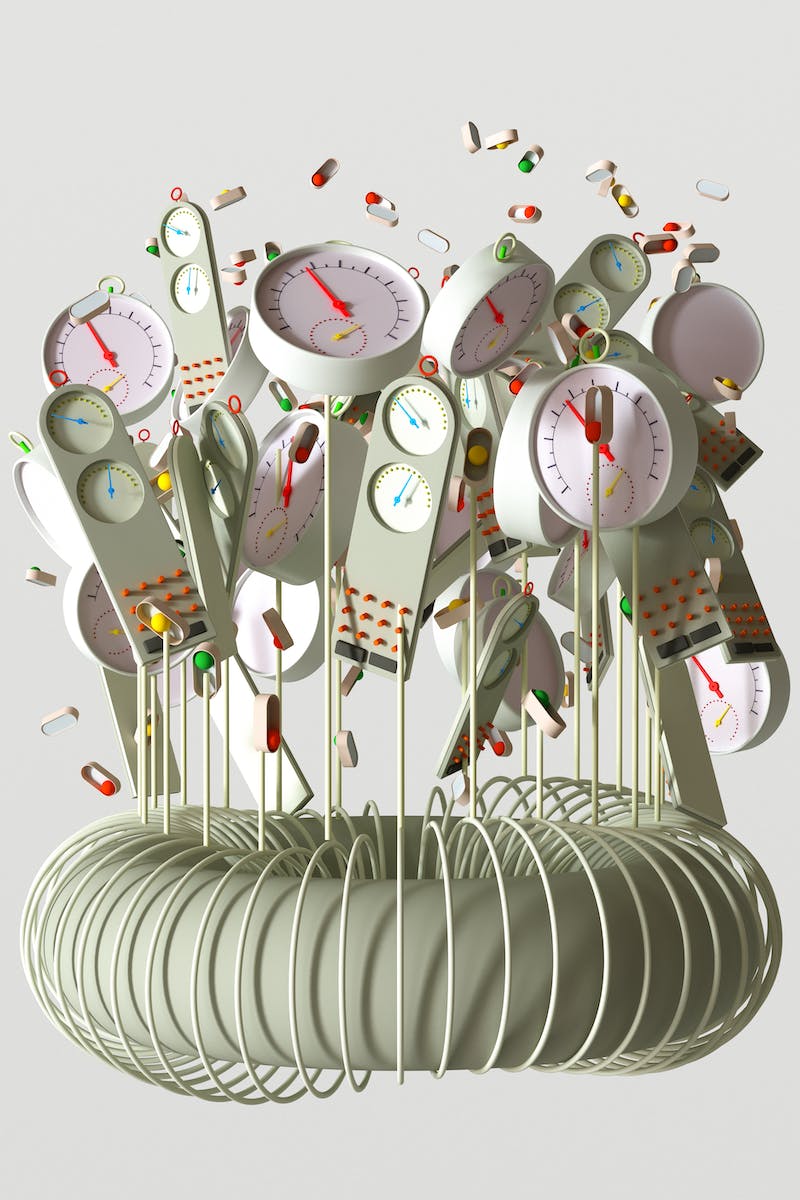 Conclusion: Wifi's Future in the Netherlands
• Wifi technology will continue to evolve and expand in the Netherlands
• Advancements like 5G and smart city initiatives will reshape wifi capabilities
• Wifi will remain a crucial component of daily life, business, and innovation
• Continuous upgrades and investments will enhance wifi infrastructure nationwide
• Image search: future of wifi
Photo by Pexels